Uitgewerkte casussen ter inspiratie voor LPD 2
(toegepaste) sociale en gedragswetenschappen
2/04/2025
Casus Mark  - alert
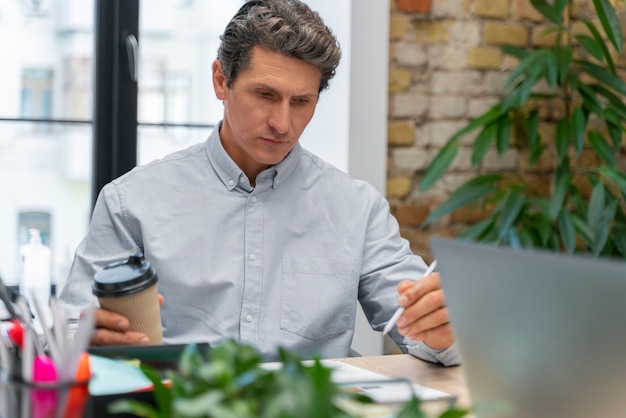 Mark is een 48-jarige marketingmanager die werkt bij een groot reclamebureau. 
Het was van in de lagere school al duidelijk dat de talenten van Mark in de artistieke sector zouden liggen. Hij is zeer creatief en heeft een sterke voorkeur voor vernieuwende ideeën. Hij wordt absoluut gewaardeerd voor het out-of-the-box denken. Hij houdt ervan om nieuwe strategieën te bedenken, om verfrissend te zijn en op zoek te gaan naar die elementen die een campagne toch net anders maken dan de concurrentie. 
Hij wordt echt gerespecteerd door zijn collega’s, heeft een hoog aanzien. Hij is een belangrijke schakel in het bedrijf, maar blijft wel zeer behulpzaam voor zijn collega’s. Mark wordt omschreven als de vriendelijke, behulpzame collega die klaar staat om zijn teamleden te helpen. Zelfs al betekent dit dat eigen projecten wat uitgesteld moeten worden. Hij brengt graag en veel tijd door met zijn collega’s. Ook buiten de werkuren is hij er graag bij via werkgroepen om uitstappen of teambuildings te organiseren.
Hij wordt graag aangesproken aan het koffieapparaat om spontaan met tal van collega’s babbeltjes te doen. Het gebeurt wel vaker dat Mark ginds wordt aangesproken met kleine problemen die opduiken op andere projecten; hij laat het vaak niet na om toch even hoogte te nemen van de stand van zaken en andere teamleden te inspireren. Het verruimt zijn blik en werkt zijn creativiteit in de hand. 
Zijn bureau is vaak rommelig; papieren door elkaar. Op zijn pc staan tientallen tabbladen tegelijk open. Hij is nog zoekend naar een manier om het overzicht te houden in de to do’s of de planning van de dag. Dit compenseert hij wel door zijn vindingrijkheid wanneer hij onbedoeld geen rekening hield met een aankomende deadline, maar toch is dit wel iets dat opvalt. Gelukkig is er Nele, een teamlid dat de planningen wel heel goed in de gaten houdt en Mark regelmatig attent maakt op komende vergaderitems of te halen deadlines.Mark ervaart wel soms stress en angst,  vooral als hij merkt dat hij achterloopt op zijn werk. Hij voelt dan zijn hart wat sneller kloppen en een gejaagdheid en schuldgevoel maakt hem dan wel eens van hem meester. Koffies blijken dan niet echt te helpen. Hij staat er wel wat voor gekend om de eerste deadlines niet te halen en voelt zich daar niet tevreden over. Soms is het een gemiste kans om al teamleden vroeg te kunnen bijsturen of de gedachten ruimer te brengen.
Mogelijke analyse (de verwachtingen als leraar bepaal je zelf)

Kern van de theorie:
 Persoonlijkheid kunnen we beschouwen als een mix van trekken die deels bepalen hoe je je aanpast aan je omgeving of hoe je reageert in een bepaalde context. Die karaktertrekken zijn te groeperen in vijf dimensies, vandaar de naam van het model ‘Big Five’: emotionele stabiliteit, altruïsme, openheid voor ervaringen, extraversie en consciëntieusheid. Elke cluster is een continuüm. De meeste mensen bevinden zich ergens halverwege de twee tegenpolen.

Zoek verbanden tussen het BIG Five model en de casus 

Emotionele stabilitiet – neuroticisme 
Emotioneel stabiele mensen kunnen over het algemeen goed om met emotionele spanningen en stresserende situaties. In moeilijke omstandigheden reageren ze rustig en beheerst, kunnen ze relatieveren. Ze hebben zelfvertrouwen en vinden rust. 
Emotioneel instabiele mensen (neurotisicme) hebben de neiging om problemen en moeilijkheden uit te vergroten. Ze piekeren, kritiek komt hard en persoonlijk binnen. Ze stellen zichzelf vaak in vraag. 
Mark neigt in zijn werksituatie meer naar emotionele instabiliteit: hij ervaart soms stress en angst, vooral als hij merkt dat hij achterloopt op zijn werk. We merken dan ook een schuldgevoel op.
Altruïsme - onvriendelijkheid 
Mensen met een hoge score op altruïsme zijn gevoelig voor andermans welzijn, zijn empathisch en vriendelijk. Ze komen amicaal over. Ze zijn loyaal en boezemen vertrouwen in. Ze verkiezen overleg en samenwerking boven competitie en confrontatie.
Mensen met een lage score op altruïsme (onvriendelijk) nemen eerder een defensieve houding aan. Relaties zijn eerder kil met een focus op zichzelf. Ze zijn weinig gevoelig voor andermans problemen en houden geen rekening met emoties van anderen. Soms hebben ze zelfs helemaal geen empathie. 
Mark neigt in zijn werksituatie meer naar altruïsme. Hij is een vriendelijk en behulpzaam persoon. Hij staat altijd klaar om zijn collega’s te helpen, zelfs als dit betekent dat hij zijn eigen werk moet uitstellen. 
Extraversie – introversie  
Extraverte mensen zijn enthousiast. Soms overenthousiast. In relaties zijn ze op hun gemak en spreken makkelijk mensen aan. Ze hebben vertrouwen, actief en zijn energiek. Ze zoeken contact met anderen en staan graag op de voorgrond. 
Introverte mensen hebben weinig vertrouwen, energie of enthousiasme. Ze zijn eerder teruggetrokken en afstandelijk. Ze ontwijken sterke en langdurige prikkels zoals groepen en drukke, luidruchtige omgevingen omdat ze die als heel negatief ervaren en er moe van worden. Werk en vrije tijd besteden ze het liefst alleen of met een beperkt aantal naasten. Hun sociaal netwerk beperkt zich tot enkele vrienden en familieleden. Ze staan niet graag in de spotlights.
Mark neigt meer naar extraversie: geniet van sociale interacties. Hij brengt veel tijd door met collega’s, zowel tijdens als buiten werktijd.

Conscentieusheid – laksheid  
Consciëntieuze of plichtsgetrouwe mensen laten zich niet (af)leidend door wat er hier en nu gebeurt en door hun impulsen. Ze maken plannen voordat ze handelen. Ze zijn serieus, verantwoordelijk en gedisciplineerd.
Lakse mensen hebben de neiging zich te focussen op hun kortstondige emoties. Ze zijn impulsief en handelen zonder na te denken. Ze hebben weinig plichtsbesef en moeite met beperkingen. Als er geen onmiddellijke beloning vasthangt aan het vervullen van een taak, dan zijn ze weinig gemotiveerd. Lastige taken stellen ze uit. Opgelegde zaken ervaren als hinderlijk en rigide. Ze werken liever op ‘feeling’. Plannen, orde en respect voor deadlines vinden ze niet zo belangrijk. 
Mark neigt in zijn werksituatie meer naar laksheid: hij is minder georganiseerd en heeft moeite met het plannen en uitvoeren van taken op tijd. Zijn bureau is vaak rommelig en hij verliest gemakkelijk het overzicht over zijn takenlijst.
Openheid voor ervaringen – geslotenheid
Mensen die hoog scoren openheid voor ervaringen, staan open voor elke nieuwe ervaring. Ze denken graag out of the box om zo tot nieuwe ideeën te komen. Ze experimenteren, ontdekken graag en onderscheiden zich door hun originaliteit en hun verbeelding. Meestal hebben ze veel interesses. Ze willen verder leren en ontwikkelen.
Gesloten mensen omschrijven zichzelf als praktisch en concreet. Ze staan met beide voeten op de grond. Nieuwe problemen pakken ze aan met gekende methoden in plaats van telkens nieuwe methoden uit te proberen. Het zijn gewoontedieren en ze zijn dan ook geen voorstander van veranderingen.
Mark neigt in zijn werksituatie naar openheid: hij is zeer creatief en heeft een sterke voorkeur voor innovatieve ideeën. Hij houdt ervan om nieuwe strategieën te bedenken en is altijd op zoek om out-of-the box te denken of te laten denken.
Mogelijke conclusie (de verwachtingen als leraar bepaal je zelf)

Vraag: Verklaar het gedrag van Mark om regelmatig deadlines te missen en te laat te komen op het werk, vanuit de BIG FIVE theorie.

Conclusie:

Mark’s gedrag, zoals het missen van deadlines en te laat komen op vergaderingen, kan wellicht worden verklaard door zijn 

-lagere score op 
 consciëntieusheid: eerder gebrek aan structuur en discipline draagt bij aan zijn neiging om deadlines te missen en te laat te komen.
 emotionele stabiliteit: kan ervoor zorgen dat hij minder efficiënt werkt, omdat hij de druk voelt om werk in te halen.

-zijn hogere score op
 extraversie: vaak betrokken zijn bij spontane gesprekken en activiteiten, kan afleiden van werk en bijdragen aan tijdmanagementproblemen.
 vriendelijkheid (altruïsme): kan ervoor zorgen dat hij vaak prioriteit geeft aan de behoeften van anderen boven zijn eigen deadlines en                                                     verplichtingen.
 openheid voor ervaringen: hij is eerder snel verveeld met routinetaken en daardoor minder geneigd om zich aan strikte deadlines te houden.
Casus Greta Thunberg  - alert Naar Het Nieuwsblad – 5 oktober 2024
De Brusselse politie heeft zaterdagmiddag de Zweedse klimaatactiviste Greta Thunberg en andere demonstranten opgepakt. De demonstratie startte zaterdag rond 14.30 uur op de verkeersader ter hoogte van het kruispunt Rogier-Nieuwstraat. De 150 klimaatactivisten, verenigd onder de vlag van het klimaatplatform United for Climate Justice (UCJ), riepen op tot een einde aan alle overheidssteun voor de fossiele industrie in de EU. Deze klimaatactie ontstond opnieuw op initiatief van de activiste Thunberg, nadat ze eerder al schoolstakingen organiseerde en sprak op internationale conferenties zoals de VN Klimaattop. De actie volgde op een open brief, ondertekend door meer dan 130 academici en prominente organisaties waaronder Oxfam en Greenpeace, die UCJ op 1 oktober naar de EU-instellingen stuurde. De activisten vinden dat subsidies voor fossiele brandstoffen de vraag naar energie verstoren, de afhankelijkheid van vervuilende energiebronnen in stand houden en de Europese energiezekerheid ondermijnen, terwijl ze industrieën subsidiëren die aanzienlijk bijdragen aan de uitstoot van broeikasgassen.
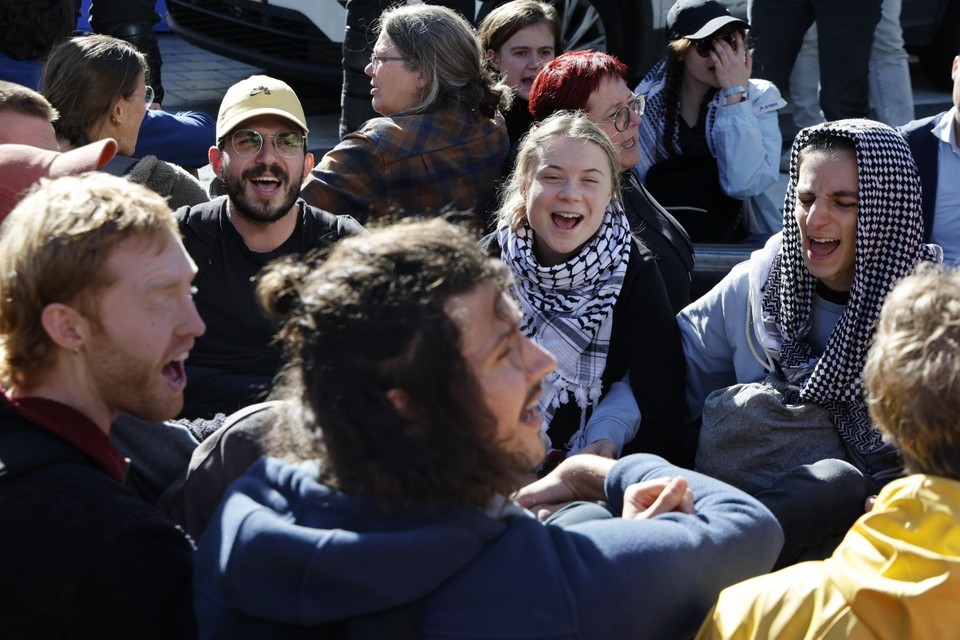 De politie omsingelde de activisten al snel en riep hen op om op te houden met de actie. Uiteindelijk pakten de agenten Thunberg en andere demonstranten op.  “Elke seconde die onze leiders doorgaan met het financieren van fossiele brandstoffen, beïnvloeden ze alle toekomstige generaties”. Subsidies voor fossiele brandstoffen “verstoren de vraag naar energie, houden de afhankelijkheid van vervuilende energiebronnen in stand en ondermijnen de Europese energiezekerheid, terwijl ze industrieën subsidiëren die aanzienlijk bijdragen aan de uitstoot van broeikasgassen”, zo stelt de brief. Ze zijn ook rechtstreeks in tegenspraak met de eigen milieudoelstellingen van de EU en wakkeren de globale klimaatcrisis aan, waardoor kwetsbare gemeenschappen in zowel Europa als het Globale Zuiden onevenredig worden getroffen”, klinkt het.  De ondertekenaars dringen er bij de EU-leiders op aan om “de daad bij het woord te voegen” en de belofte na te komen om milieuschadelijke subsidies in de hele EU tegen 2025 af te schaffen, in overeenstemming met de Overeenkomst van Parijs.  
De actie vond plaats in de marge van een klimaatmars die om 14 uur aan het Luxemburgplein vertrok om in de namiddag in Merode te eindigen, waar de demonstranten “een volksvergadering over klimaatrechtvaardigheid” hielden. Enkele dagen geleden werd Greta Thunberg ook al gearresteerd nadat ze samen met andere activisten een gebouw van de Universiteit van Kopenhagen hadden bezet om op te roepen tot een boycot van Israëlische universiteiten. Hoewel de acties van Thunberg zowel mensen op de been brengt als tegenstanders wakker maakt, slaagt ze er toch in om het klimaatthema onder de aandacht te houden en beleid te overtuigen om in te zetten op klimaatdoelstellingen.
Mogelijke analyse (de verwachtingen als leraar bepaal je zelf)

Kern van de theorie:
 Het ABC-model van Maarten Vansteenkiste richt zich op drie psychologische basisbehoeften die belangrijk zijn voor intrinsieke motivatie en welzijn:: Autonomie (A), Betrokkenheid (B) en Competentie ©.

Zoek verbanden tussen het ABC-model en de casus 

Autonomie  
Dit verwijst naar de behoefte om zelf keuzes te kunnen maken en controle te hebben over je eigen leven. Het gaat om het ervaren van vrijheid en zelfsturing.
Greta scoort eerder hoog op autonomie omdat ze vaak zelf aanspoort tot acties (protestactie, een schoolstaking, spreken op een wereldtop ...)   
Betrokkenheid 
Dit verwijst naar de behoefte aan positieve relaties en het gevoel van verbondenheid met anderen, ervaren van steun om je heen. 
Greta scoort eerder hoog op betrokkenheid omdat ze zich verbonden voelt met gemeenschap van klimaatactivisten (UCJ). Deze verbondenheid is zichtbaar en voelbaar in de mensen die ze op de been brengt.
Competentie
Dit verwijst naar de behoefte om effectief te kunnen handelen en succes te ervaren in wat je doet. Het hebben van een gevoel van bekwaamheid. 
Greta scoort eerder hoog op competentie omdat ze het succes ziet van haar werk, zoals de wereldwijde aandacht voor haar acties, de aandacht voor het klimaat, beleidsveranderingen
Mogelijke conclusie (de verwachtingen als leraar bepaal je zelf)


Vraag: 
Verklaar de volharding van Thunberg voor haar klimaatacties vanuit de zelfdeterminatietheorie (ABC-model) van Vansteenkiste. 

Conclusie:

Bij Thunberg zijn de basisbehoeften van autonomie, verbondenheid en competentie vervuld en dragen zo bij tot de intrinsieke motivatie van een politiek activist. Het gevoel van competentie zal haar stimuleren om door te gaan, ze voelt zich gesteund (betrokken) door haar omgeving wat belangrijk is om intrinsieke motivatie te ontwikkelen en ze bepaalt veel van haar acties zelf waardoor ze zich eigenaar voelt van haar plan en doelen. Dit alles motiveert sterk intrinsiek.
CASUS NOODPAKKET - ALERT
Bron: crisiscentrum.be 


In verschillende media (krant, journaal, ...) werd in december de aandacht gevestigd op het aanleggen van noodpakketten. Je kan leerlingen verschillende bronnen geven om dit na te lezen.
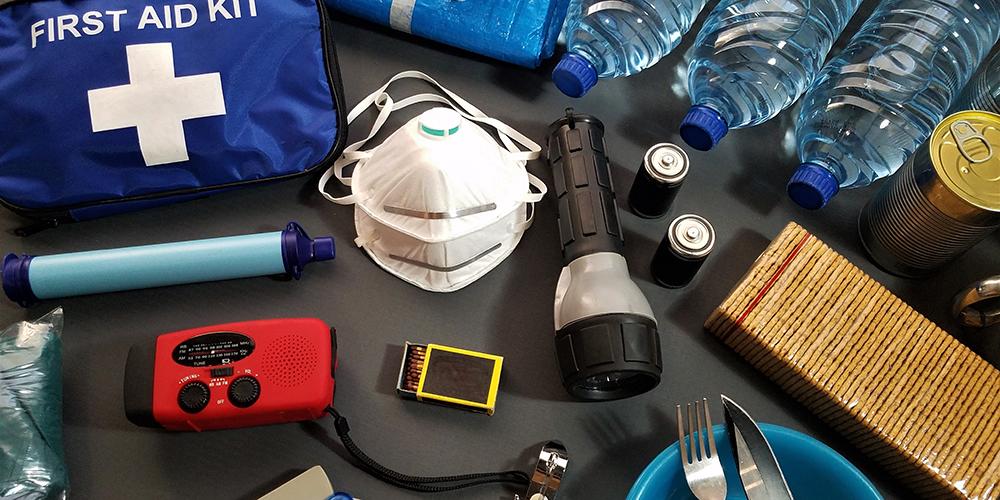 Mogelijke analyse (de verwachtingen als leraar bepaal je zelf)

Kern van de theorie:
 Persoonlijkheid kunnen we beschouwen als een mix van trekken die deels bepalen hoe je je aanpast aan je omgeving of hoe je reageert in een bepaalde context. Die karaktertrekken zijn te groeperen in vijf dimensies, vandaar de naam van het model ‘Big Five’: emotionele stabiliteit, altruïsme, openheid voor ervaringen, extraversie en consciëntieusheid. Elke cluster is een continuüm. De meeste mensen bevinden zich ergens halverwege de twee tegenpolen.

Zoek verbanden tussen het BIG Five model en de casus 

Emotionele stabilitiet – neuroticisme 
Emotioneel stabiele mensen kunnen over het algemeen goed om met emotionele spanningen en stresserende situaties. In moeilijke omstandigheden reageren ze rustig en beheerst, kunnen ze relatieveren. Ze hebben zelfvertrouwen en vinden rust. 
Emotioneel instabiele mensen (neurotisicme) hebben de neiging om problemen en moeilijkheden uit te vergroten. Ze piekeren, kritiek komt hard en persoonlijk binnen. Ze stellen zichzelf vaak in vraag. 
Wie een noodpakket aankoopt neigt wellicht meer naar emotionele instabiliteit: om hun angstgevoelens te verminderen en zich veiliger te voelen.
Altruïsme - onvriendelijkheid 
Mensen met een hoge score op altruïsme zijn gevoelig voor andermans welzijn, zijn empathisch en vriendelijk. Ze komen amicaal over. Ze zijn loyaal en boezemen vertrouwen in. Ze verkiezen overleg en samenwerking boven competitie en confrontatie.
Mensen met een lage score op altruïsme (onvriendelijk) nemen eerder een defensieve houding aan. Relaties zijn eerder kil met een focus op zichzelf. Ze zijn weinig gevoelig voor andermans problemen en houden geen rekening met emoties van anderen. Soms hebben ze zelfs helemaal geen empathie. 
Wie een noodpakket aankoopt neigt wellicht meer naar altruïsme: zich voorbereiden op de zorg voor familie, vrienden. 
Extraversie – introversie  
Extraverte mensen zijn enthousiast. Soms overenthousiast. In relaties zijn ze op hun gemak en spreken makkelijk mensen aan. Ze hebben vertrouwen, actief en zijn energiek. Ze zoeken contact met anderen en staan graag op de voorgrond. 
Introverte mensen hebben weinig vertrouwen, energie of enthousiasme. Ze zijn eerder teruggetrokken en afstandelijk. Ze ontwijken sterke en langdurige prikkels zoals groepen en drukke, luidruchtige omgevingen omdat ze die als heel negatief ervaren en er moe van worden. Werk en vrije tijd besteden ze het liefst alleen of met een beperkt aantal naasten. Hun sociaal netwerk beperkt zich tot enkele vrienden en familieleden. Ze staan niet graag in de spotlights.
Wie een noodpakket aankoopt neigt wellicht meer naar extraversie: zich onder anderen begeven die ook een noodpakket aankopen doet misschien ook wel zelf de aankoop doen. 

Conscentieusheid – laksheid  
Consciëntieuze of plichtsgetrouwe mensen laten zich niet (af)leidend door wat er hier en nu gebeurt en door hun impulsen. Ze maken plannen voordat ze handelen. Ze zijn serieus, verantwoordelijk en gedisciplineerd.
Lakse mensen hebben de neiging zich te focussen op hun kortstondige emoties. Ze zijn impulsief en handelen zonder na te denken. Ze hebben weinig plichtsbesef en moeite met beperkingen. Als er geen onmiddellijke beloning vasthangt aan het vervullen van een taak, dan zijn ze weinig gemotiveerd. Lastige taken stellen ze uit. Opgelegde zaken ervaren als hinderlijk en rigide. Ze werken liever op ‘feeling’. Plannen, orde en respect voor deadlines vinden ze niet zo belangrijk. 
Wie een noodpakket aankoopt neigt wellicht meer naar conscentieusheid omdat dit aansluit met hun nood aan voorbereiding en planning.
Openheid voor ervaringen – geslotenheid
Mensen die hoog scoren openheid voor ervaringen, staan open voor elke nieuwe ervaring. Ze denken graag out of the box om zo tot nieuwe ideeën te komen. Ze experimenteren, ontdekken graag en onderscheiden zich door hun originaliteit en hun verbeelding. Meestal hebben ze veel interesses. Ze willen verder leren en ontwikkelen.
Gesloten mensen omschrijven zichzelf als praktisch en concreet. Ze staan met beide voeten op de grond. Nieuwe problemen pakken ze aan met gekende methoden in plaats van telkens nieuwe methoden uit te proberen. Het zijn gewoontedieren en ze zijn dan ook geen voorstander van veranderingen.
Wie een noodpakket aankoopt neigt wellicht meer naar geslotenheid: men berust meer op gekende methodieken, wat voorgeschreven wordt in situaties in plaats van zelf creatief te zijn of oplossingen te bedenken.
Mogelijke conclusie (de verwachtingen als leraar bepaal je zelf)

Vraag: 
Sommige personen beslissen om een noodpakket aan te schaffen, andere personen niet. Voorspel welke persoonlijkheden, vanuit de BIG Five theorie, meest waarschijnlijk een noodpakket zullen aanschaffen.

Conclusie:

Het aanschaffen van noodpakketten komt wellicht meer voor bij personen die, volgens de Big Five, hoger scoren op conscentieusheid, neuroticisme, extraversie, geslotenheid en altruïsme.
CASUS JULIE VANLOO - ALERT
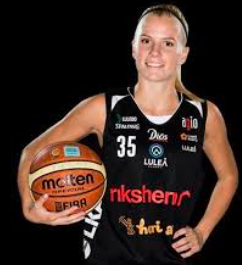 Bron: De Standaard, 04/08/2024

Met een “half mirakel” heroverden de Belgian Cats de Belgische sportharten in Rijsel. Na een emotionele zege tegen Japan roepen ze hun landgenoten op hen woensdag ook te steunen in Parijs. “Hun aaibaarheidsfactor maakt hen populair.”
“We wisten dat we superfans hebben, maar niet dat ze al om halfacht ’s morgens op post zouden zijn, ik zou het niet gedaan hebben.” Op het einde van een memorabele dag voor de Belgian Cats stond kapitein Emma Meesseman stil bij een prestatie die niemand, zelfs niet de meest optimistische fan, verwacht had, en bij de inbreng die de supporters daarin hadden gehad.
Ondanks nederlagen tegen Duitsland en de VS hadden 25.000 Belgen zondagochtend de auto of de trein naar Rijsel genomen. In het Stade Pierre Mauroy, normaal de thuishaven van voetbalclub LOSC Lille, passen tijdens de Olympische Spelen iets meer dan 27.000 mensen. Meer dan 90 procent van hen waren Belgen. Nooit eerder moedigden zoveel supporters de Belgian Cats aan. Het vorige record bedroeg 13.700 toeschouwers in het olympisch kwalificatietoernooi in Antwerpen. De meesten droegen rode shirts – zo komen die truitjes van de Rode Duivels alsnog van pas.
Op initiatief van de lokale basketbalclub Kortrijk Hot Spurs stonden een paar honderd supporters de ploeg al op te wachten in het Parkhotel in Kortrijk, waar de speelsters onder luid applaus op de bus stapten. “Op de autosnelweg zagen we versierde auto’s en mensen die zwaaiden en toeterden”, zei
Meesseman. “Dat dat voor ons is, is gewoon gek. Hun steun was belangrijk.”
“Ik vond het onwaarschijnlijk om te zien hoe hard het land achter ons staat”, zei haar ploeggenote Julie Vanloo. “Kortrijk kwam massaal naar buiten. Zonder hen was het vandaag niet gelukt.”
Na de zware, verrassende nederlaag in de eerste groepswedstrijd tegen Duitsland hing kwalificatie aan een zijden draadje. Maar met een van de spectaculairste prestaties uit hun bestaan – een zege met 85-58 tegen Japan – zetten de Cats de scheve situatie recht. Een zege met 27 punten verschil was nodig om rechtstreekse kwalificatie af te dwingen.
“Ik had iets horen waaien over die 27, maar op geen enkel moment tijdens de wedstrijd heb ik zitten rekenen”, zei Meesseman. “Ik wilde winnen met ruim verschil zodat we toch nog trots konden zijn op onze prestatie, zelfs als we naar huis zouden gaan. Ik wilde de wedstrijd afsluiten met het idee dat we alles gegeven hadden. Ook om de mensen die ons hadden gesteund te kunnen bedanken.”
Net als voor de wedstrijd tegen de Verenigde Staten werd de Brabançonne massaal meegezongen in het Stade Pierre Mauroy. België speelde een thuismatch en nam meteen de wedstrijd in handen, onder leiding van Meesseman en een sterke Elise Ramette. De 24-jarige pointguard startte op de positie van de geblesseerde Julie Allemand en speelde de match van haar leven met vier cruciale korven, waaronder twee driepunters, op momenten waarop België er het meest nood aan had. (…)​
“Ons team staat dicht bij de supporters”, zei delegatieleider Koen Umans. “De Cats zijn toegankelijk en bereikbaar en staan open voor interactie met het publiek. Ik denk dat dat bijvoorbeeld bij de Rode Duivels anders is. Hun aaibaarheidsfactor maakt hen populair en doet hen boven zichzelf uitstijgen.”​
“Deze zege is een half mirakel”, stelde Meesseman vast. “Nu hopen we dat onze fans ons ook steunen in Parijs. Zelf proberen we in onze bubbel te blijven en te genieten van het moment. Het eerste advies dat je krijgt van atleten die presteren, is dat je moet genieten. Dat gaan we dus ook gewoon doen.”
Mogelijke analyse (de verwachtingen als leraar bepaal je zelf)

Kern van de theorie:
 Het ABC-model van Maarten Vansteenkiste richt zich op drie psychologische basisbehoeften die belangrijk zijn voor intrinsieke motivatie en welzijn:: Autonomie (A), Betrokkenheid (B) en Competentie (C ).

Zoek verbanden tussen het ABC-model en de casus 

Autonomie  
Dit verwijst naar de behoefte om zelf keuzes te kunnen maken en controle te hebben over je eigen leven. Het gaat om het ervaren van vrijheid en zelfsturing.
Niet van toepassing op deze casus 
Betrokkenheid 
Dit verwijst naar de behoefte aan positieve relaties en het gevoel van verbondenheid met anderen, ervaren van steun om je heen. 
Ons team staat dicht bij de supporters," "De Cats zijn toegankelijk en bereikbaar en staan open voor interactie met het publiek." Dit creëert een gevoel van verbondenheid en verhoogt de motivatie.
Competentie
Dit verwijst naar de behoefte om effectief te kunnen handelen en succes te ervaren in wat je doet. Het hebben van een gevoel van bekwaamheid. 
De steun van het publiek draagt bij aan het gevoel van competentie van Julie en haar team. Wanneer ze positieve feedback en aanmoediging ontvangen van de supporters, voelen ze zich meer bekwaam en zelfverzekerd. ->  "Ik vond het onwaarschijnlijk om te zien hoe hard het land achter ons staat," "Kortrijk kwam massaal naar buiten. Zonder hen was het vandaag niet gelukt."
Mogelijke conclusie (de verwachtingen als leraar bepaal je zelf)


Vraag: 
Verklaar de intrinsieke motivatie van Belgian Cat Julie vanuit de zelfdeterminatietheorie van Vansteenkiste.  

Conclusie:

Bij Vanloo zijn de basisbehoeften van verbondenheid en competentie vervuld en dragen zo bij tot de intrinsieke motivatie om voluit te gaan in de match. Het gevoel van competentie zal haar stimuleren om door te gaan. Een ondersteunde omgeving is cruciaal voor het succes van (team)sport. De aanmoedigingen van de supporters geven sporters meer zelfvertrouwen en een gevoel van verbondenheid, wat in de lijn ligt met de bevindingen van Vansteenkiste: deze elementen verhogen de intrinsieke motivatie en leiden tot sterke prestaties.